Iron and heme metabolism
Iron and heme metabolism
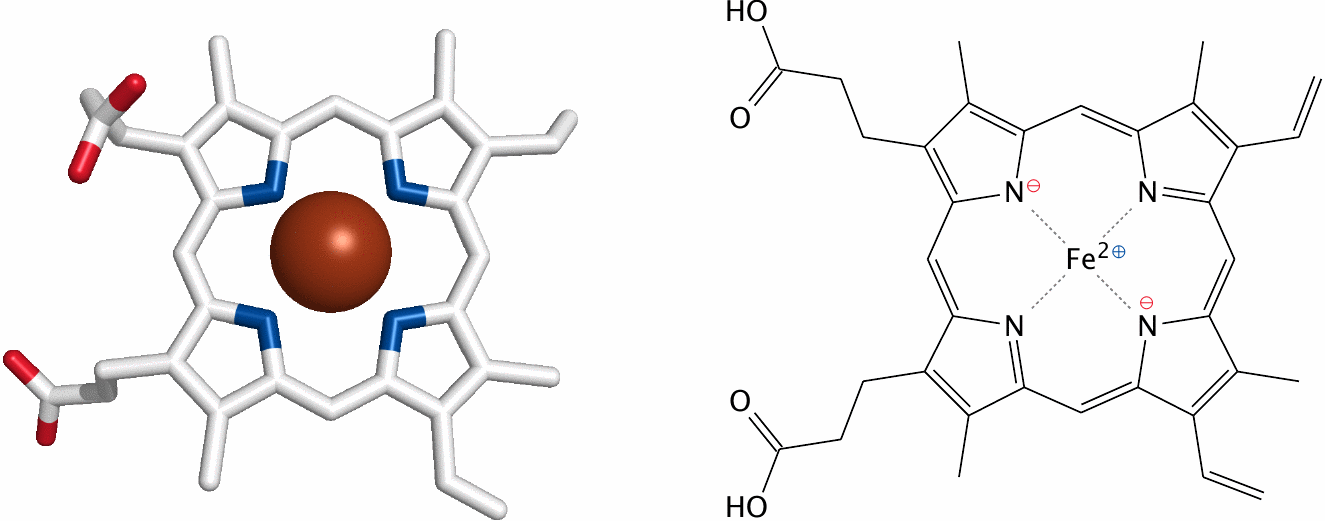 Functions of heme
Redox chemistry
electron transport: cytochromes in the respiratory chain
enzyme catalysis: cytochrome P450, cyclooxygenase, others
Reversible binding of gases
O2: hemoglobin and myoglobin (80–90% of all heme)
NO: guanylate cyclase
Heme in cytochrome C oxidase
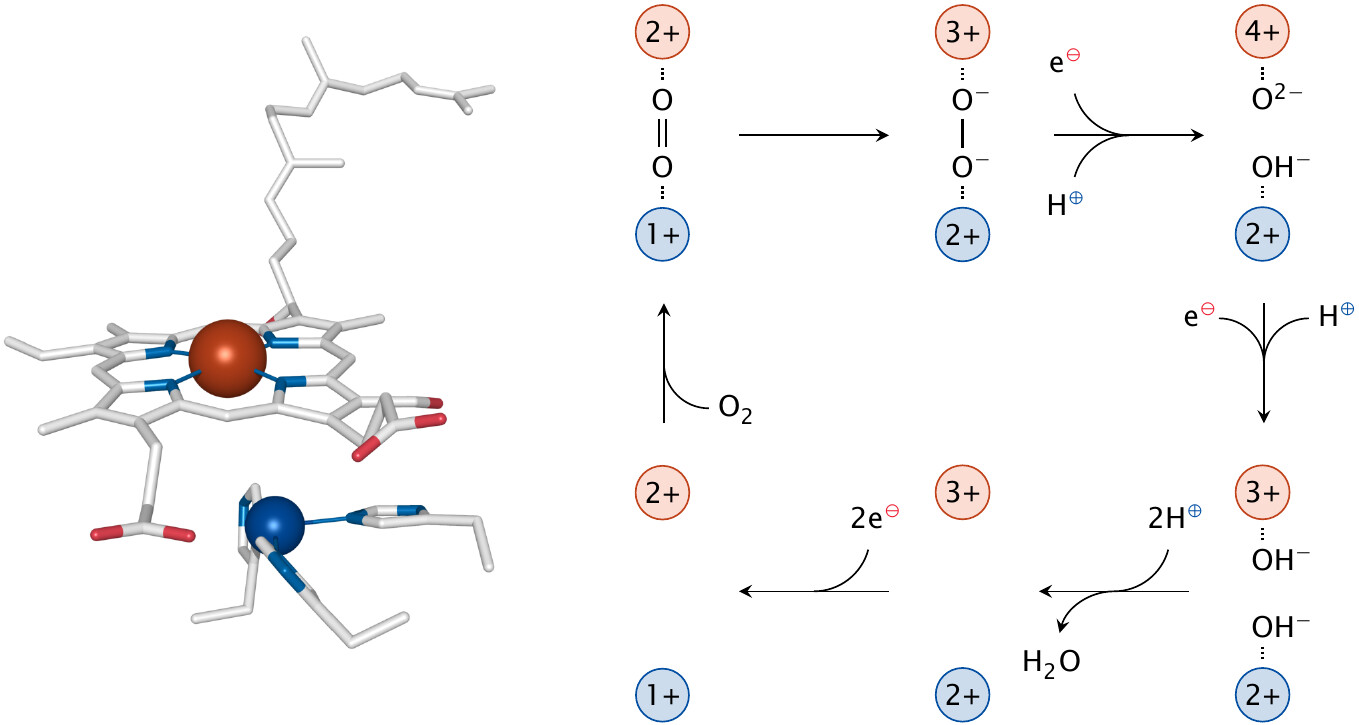 Heme synthesis (overview)
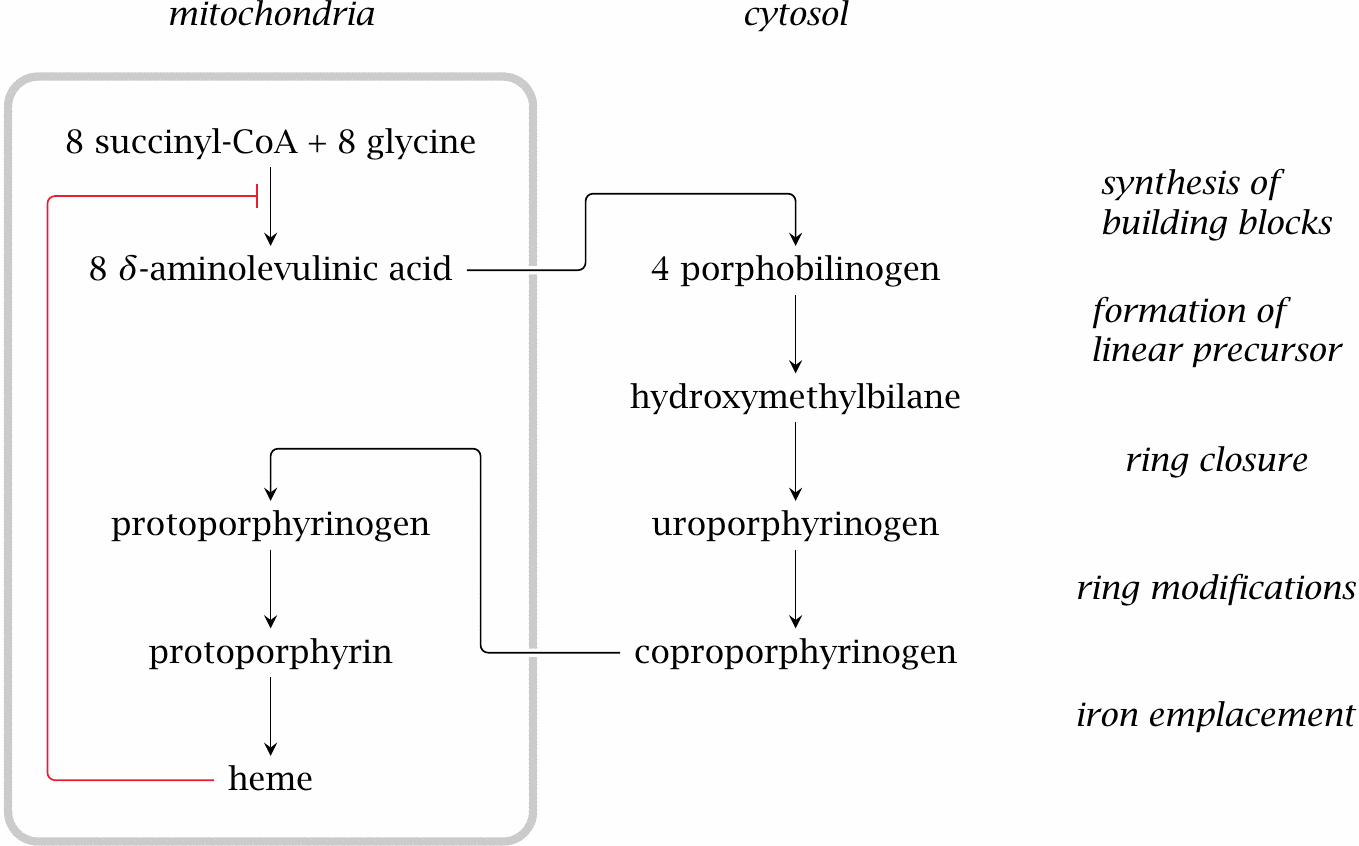 The δ-aminolevulinate synthase reaction
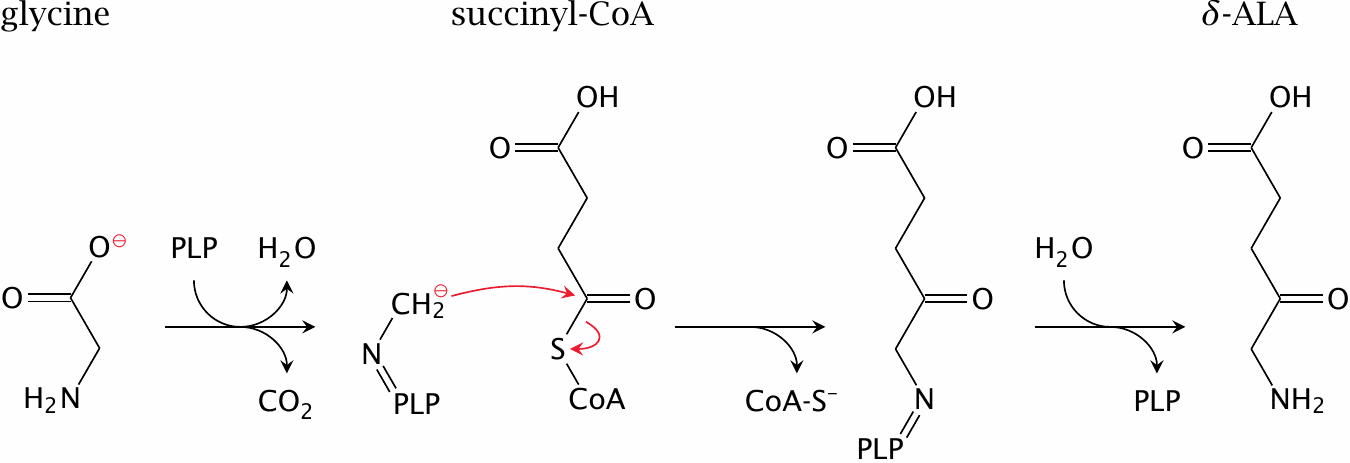 The porphobilinogen synthase reaction
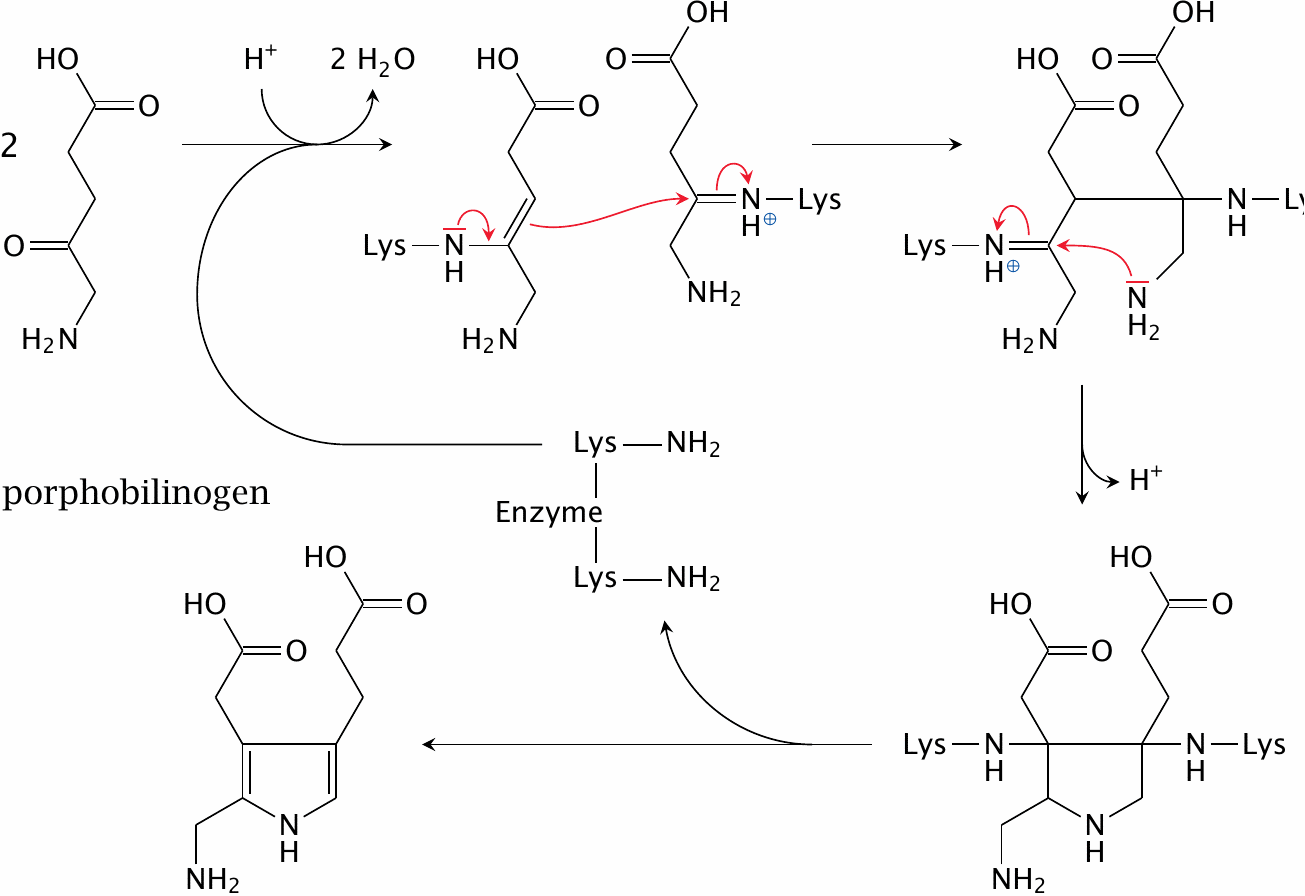 A substrate analogue next to zinc inside the active site of porphobilinogen synthase
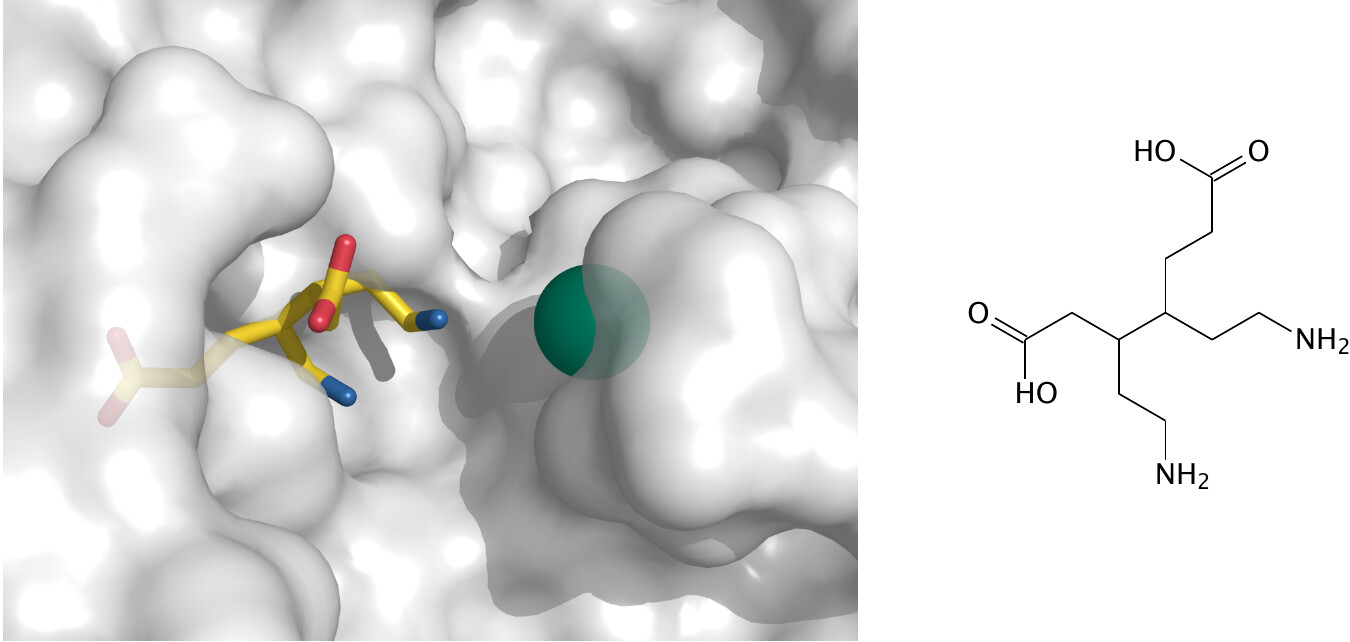 Porphobilinogen deaminase synthesizes hydroxymethylbilane
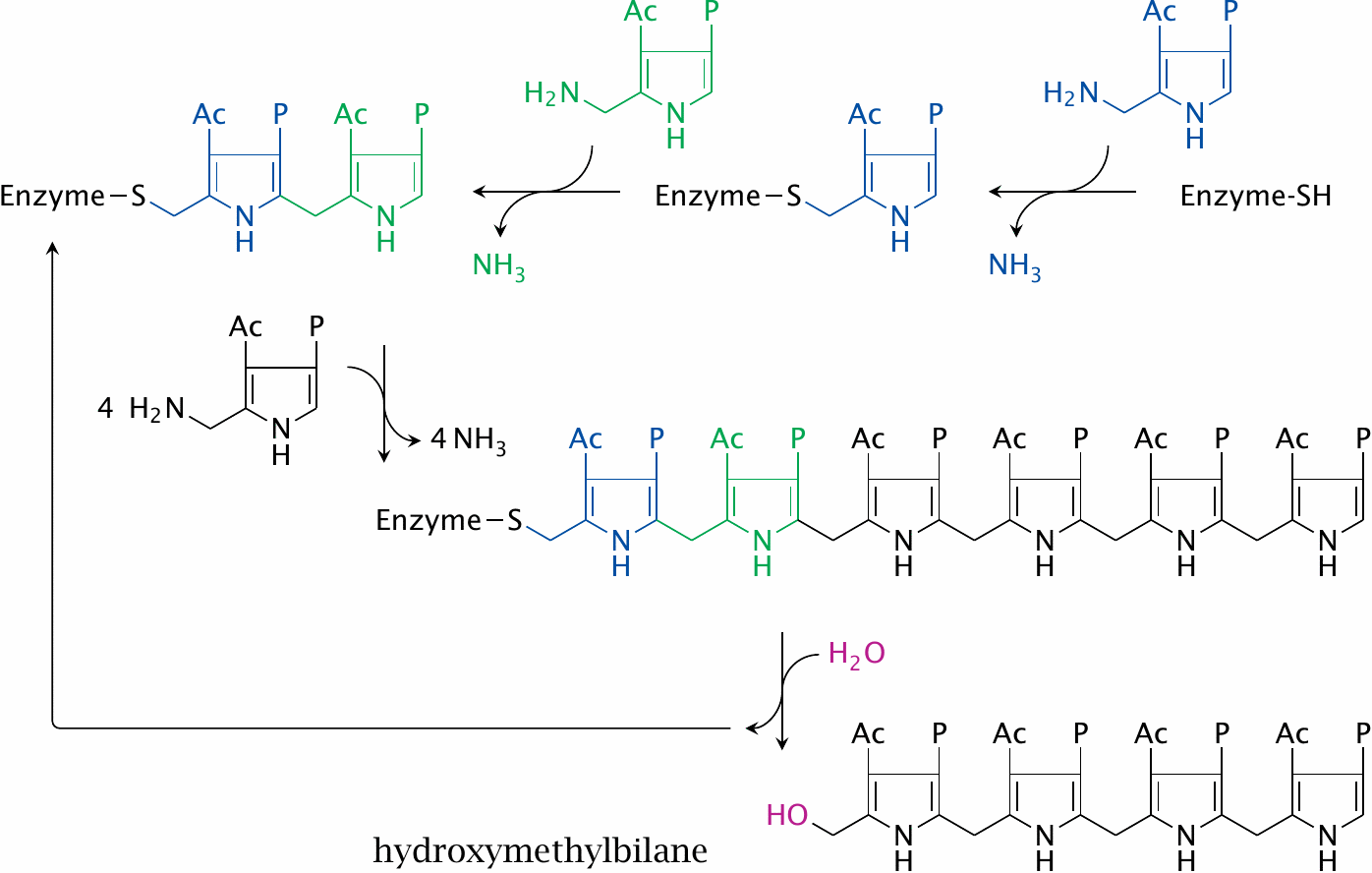 Synthesis of uro- and coproporphyrinogen III
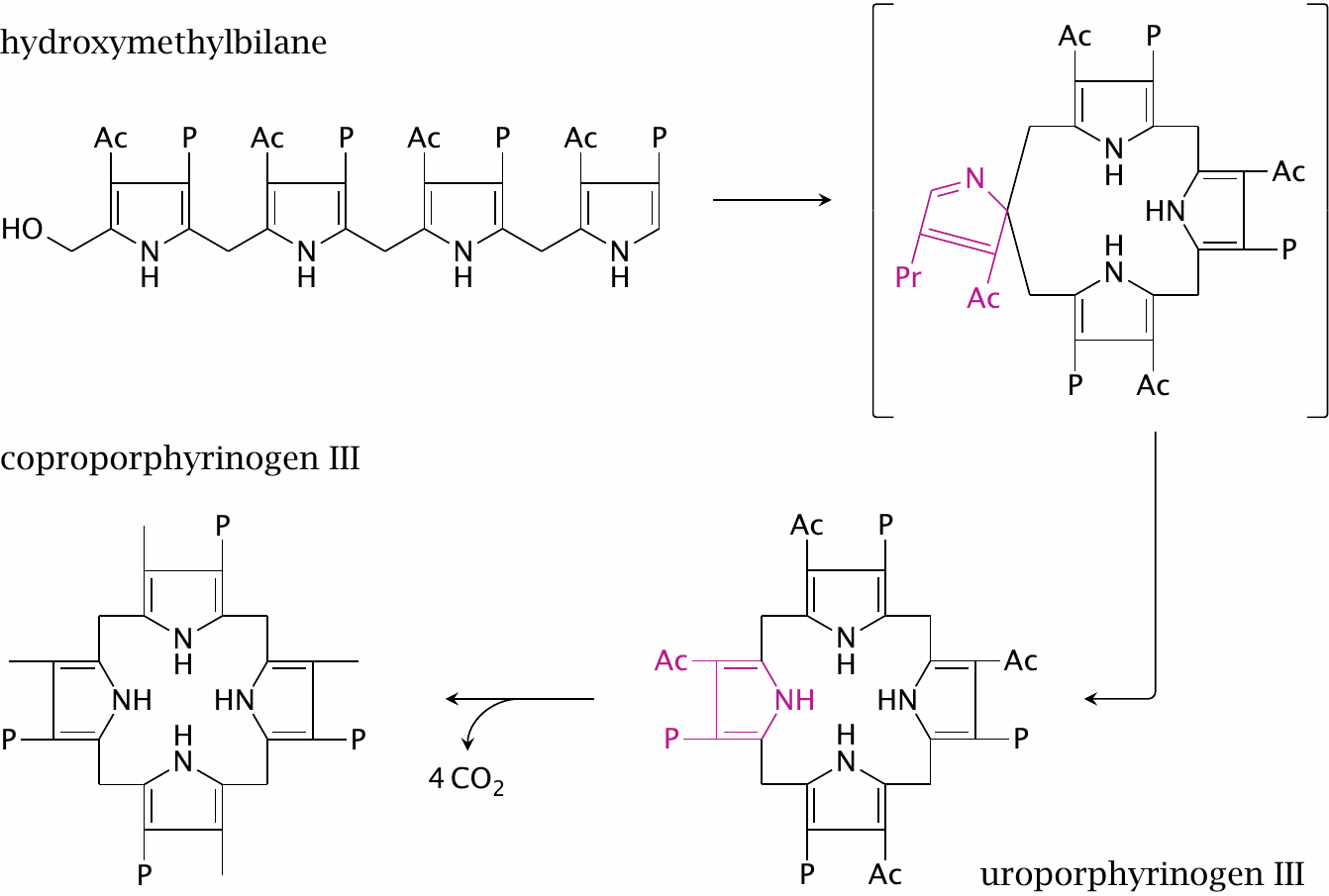 Final steps in heme synthesis
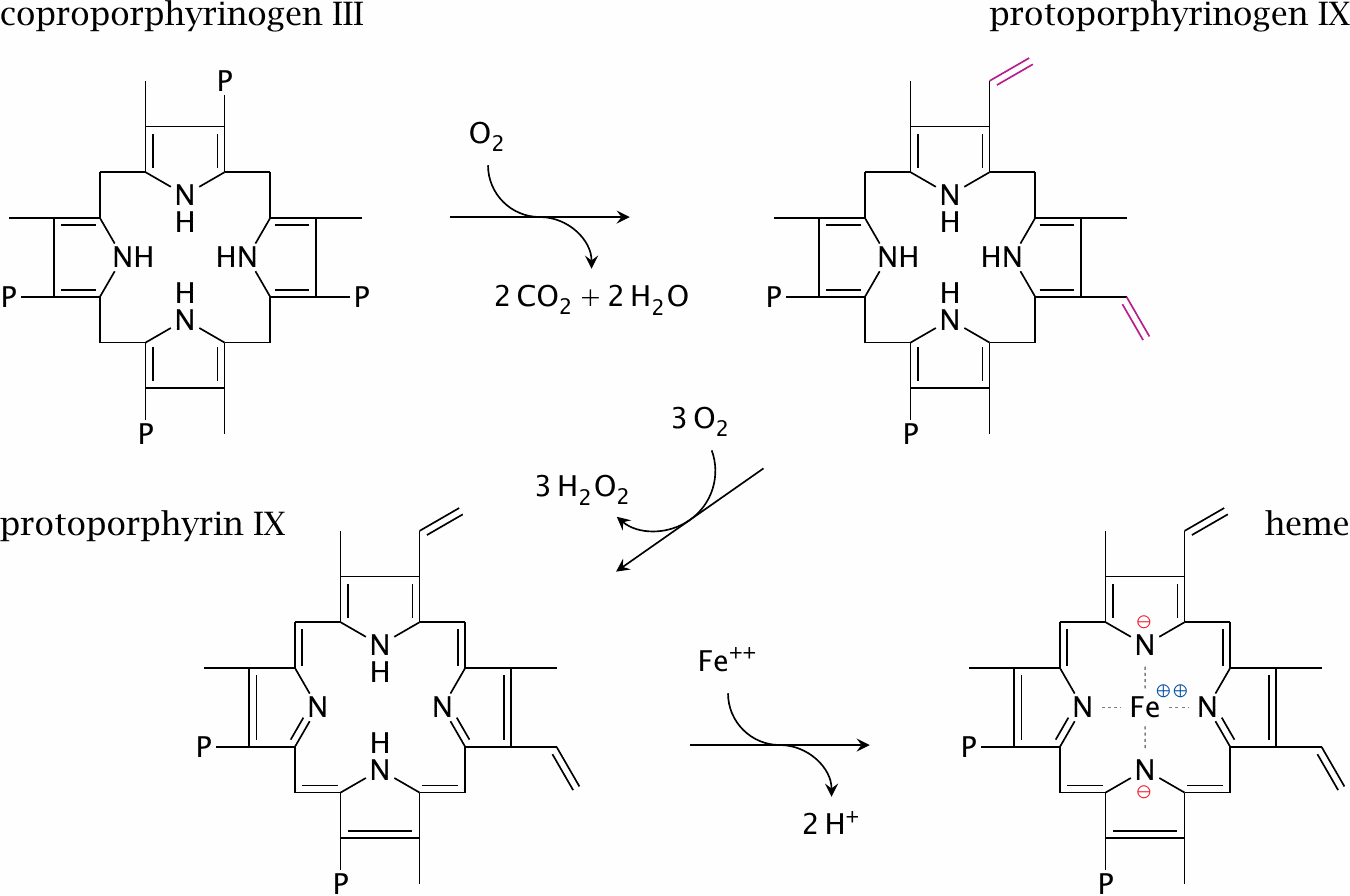 Disruptions of heme synthesis
iron depletion
hereditary enzyme defects (porphyrias)
vitamin B6 deficiency—inhibition of aminolevulinate synthase
lead poisoning—inhibition of porphobilinogen synthase
Disruption of heme synthesis causes microcytic, hypochromic anemia
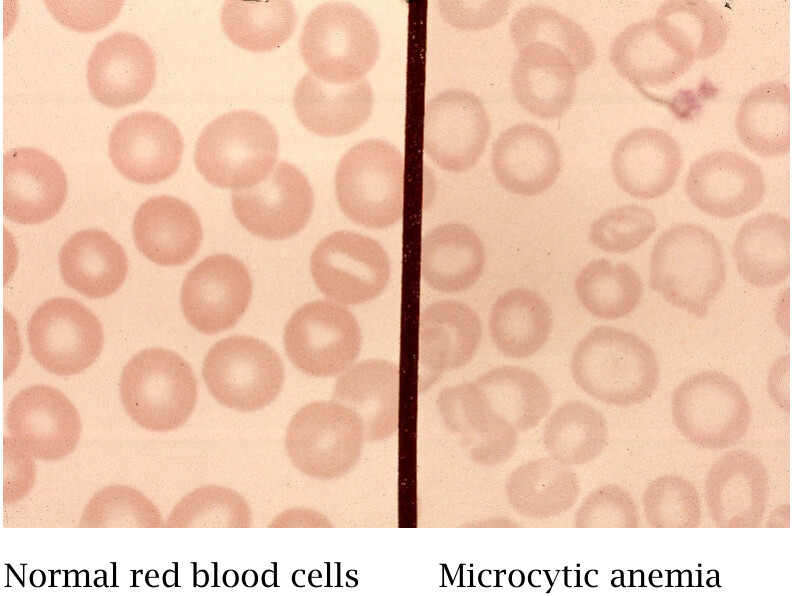 Porphyria cutanea tarda (PCT) is caused by uroporphyrinogen decarboxylase deficiency
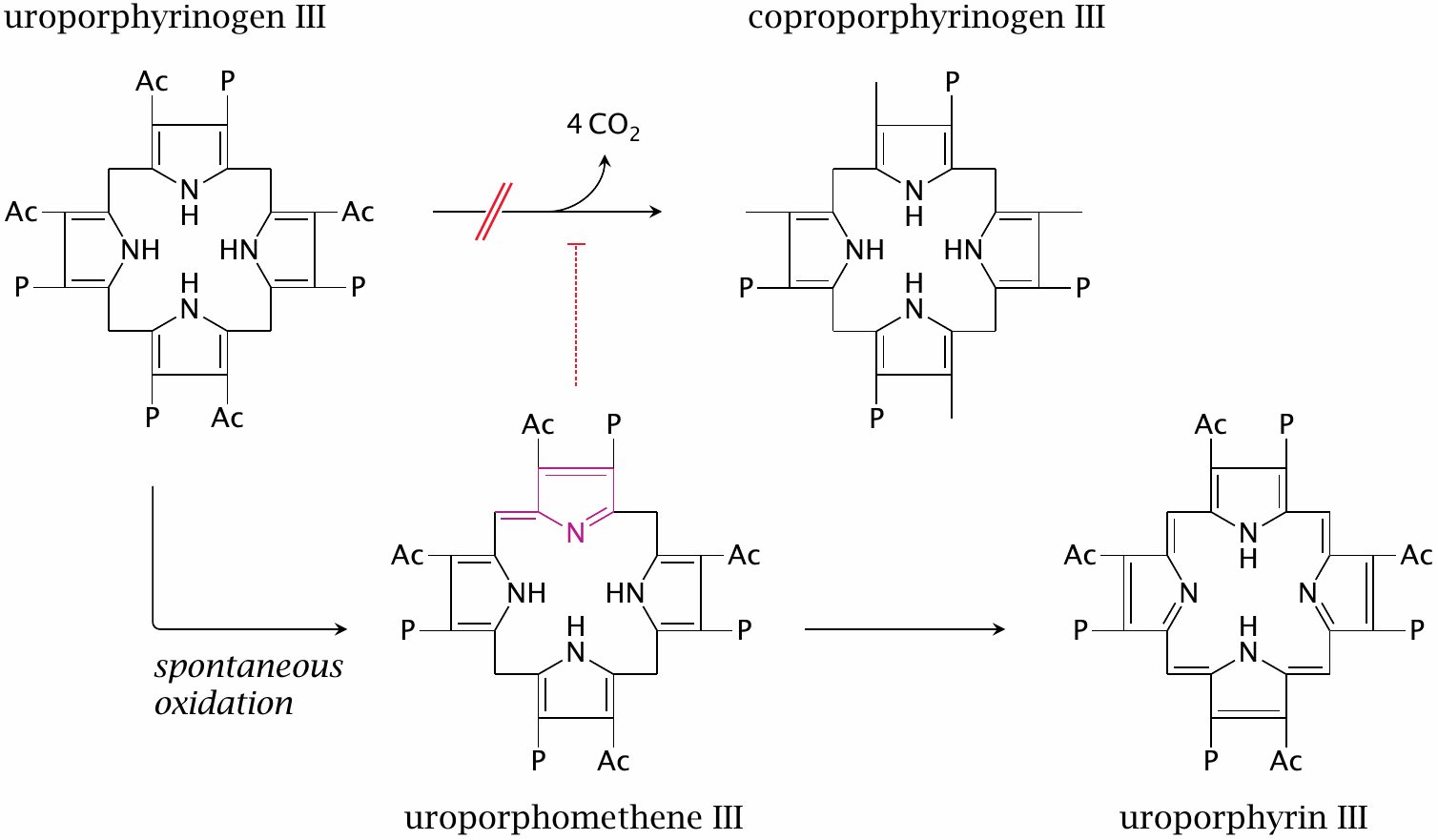 Laboratory and clinical findings in PCT
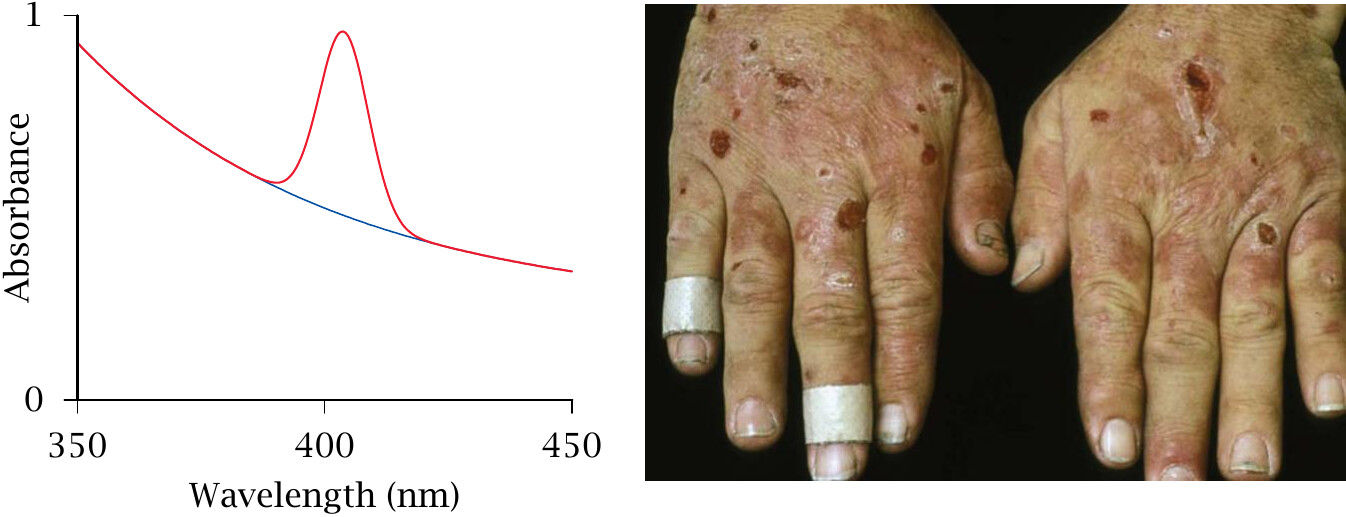 Causation of porphyria cutanea tarda
hereditary—rare, autosomal dominant; enzyme defect is manifest in all tissues
sporadic—exogenous, or related to a genetic defect in iron uptake regulation
caused by alcohol, halogenated hydrocarbons, other toxic substances
enzyme activity lacking in the liver but not erythrocytes and other tissues—enzyme is functional but inhibited by interfering metabolites
iron overload seems important in both hereditary and sporadic forms
A defect of ferrochelatase causes erythropoietic protoporphyria
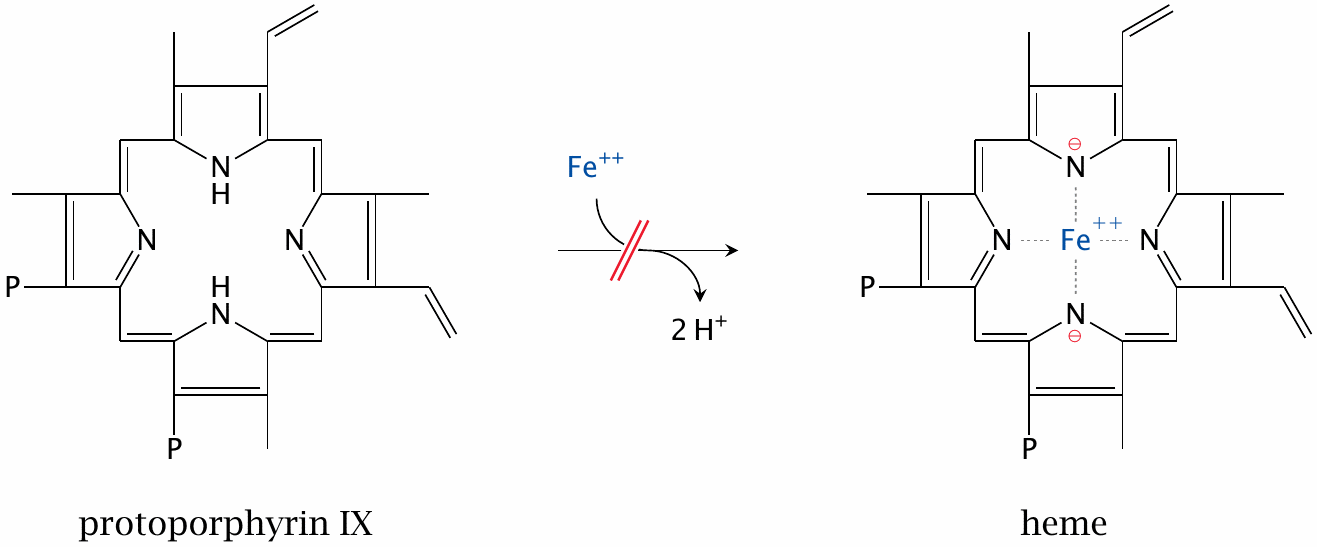 Acute intermittent porphyria (AIP)
deficiency of porphobilinogen deaminase, autosomal dominant
excessive synthesis of δ-ALA in liver
surplus porphobilinogen in urine—urine is colored red
δ-ALA inhibits the GABAA receptor, causing
psychiatric symptoms (‘organic psychosis’)—too often misdiagnosed and mistreated
abdominal pain (neuropathic)
episodes can be induced by drugs
Heme degradation
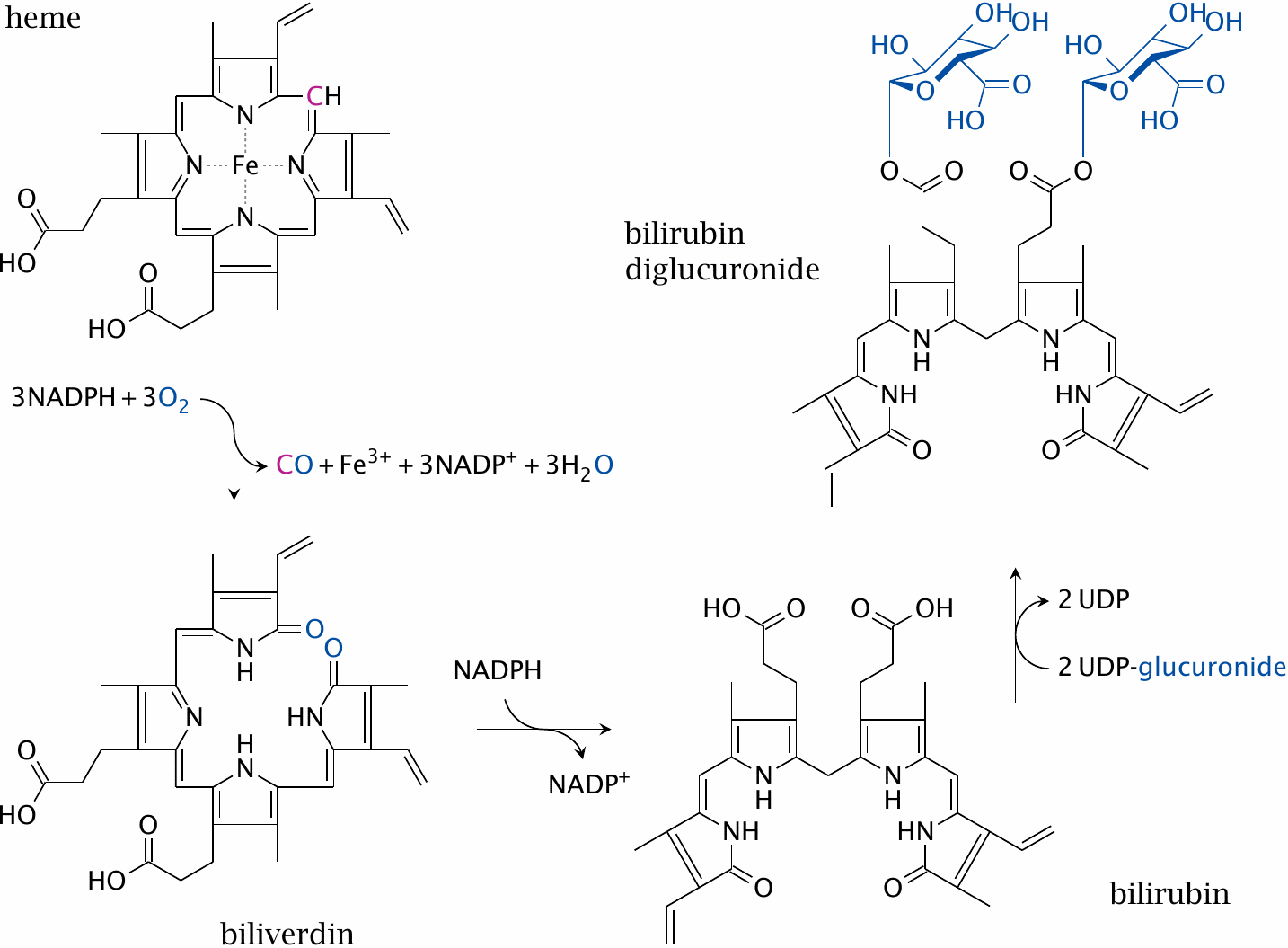 Jaundice
Accumulation of bilirubin in the body. Causes:
increased production: hemolytic anemia (premature decay of red blood cells)
decreased conjugation: enzyme defect, liver disease
decreased excretion of conjugated heme: deficiency of ABCC2 transporter (Dubin-Johnson syndrome)
mechanically blocked excretion: bile duct blocked by bile stone or tumor
Enzyme defects in bilirubin conjugation by UDP-glucuronosyltransferase
transient, usually mild: neonatal jaundice
genetic, mild: Gilbert syndrome—asymptomatic jaundice
genetic, severe, rare: Crigler-Najjar syndrome
Bilirubin encephalopathy (“kernicterus”)
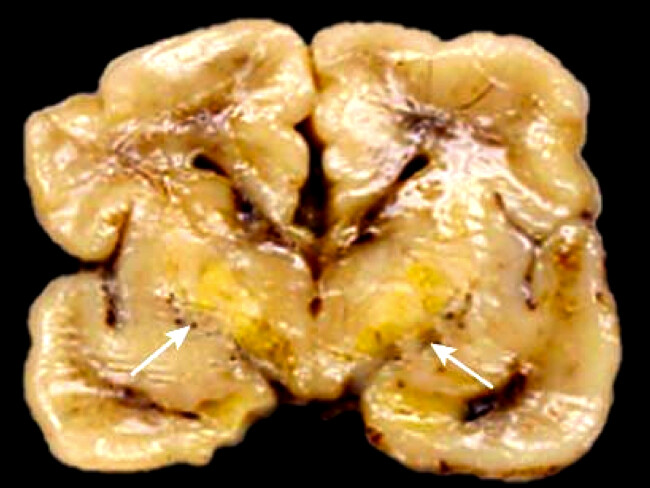 Photoisomerization products of bilirubin
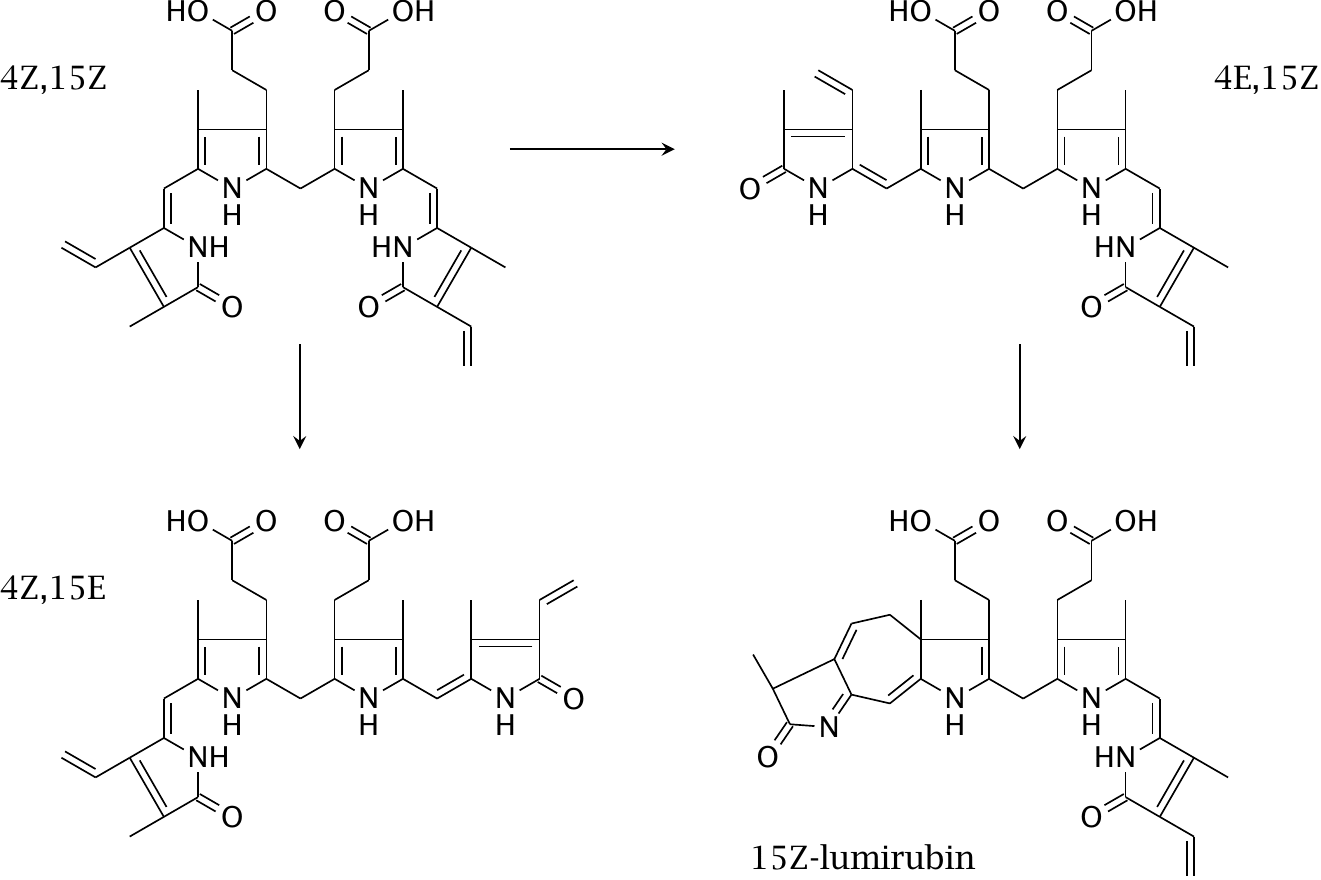 Wavelength dependence of lumirubin formation
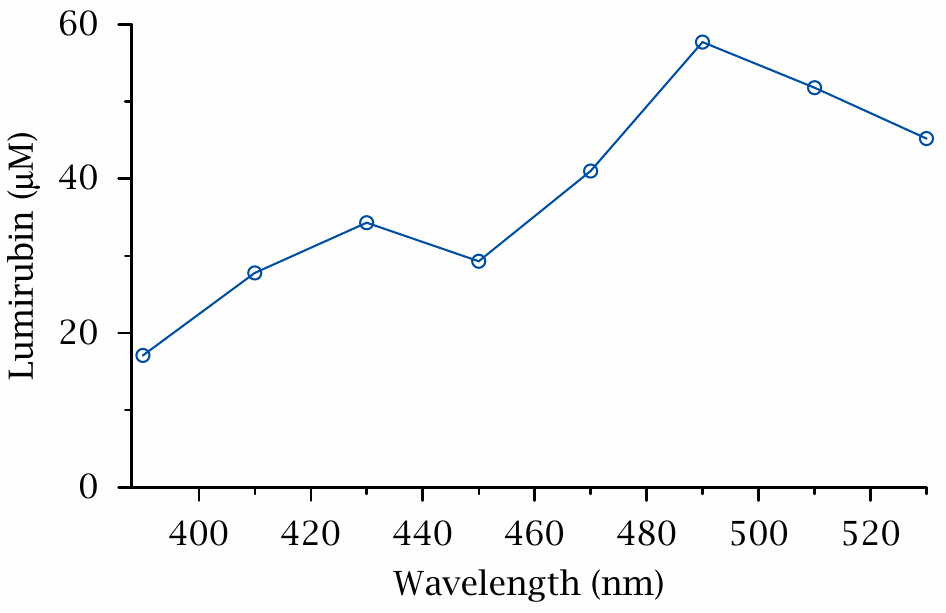 DNA strand breaks induced by bilirubin photo-activation (determined with Hoechst 32258)
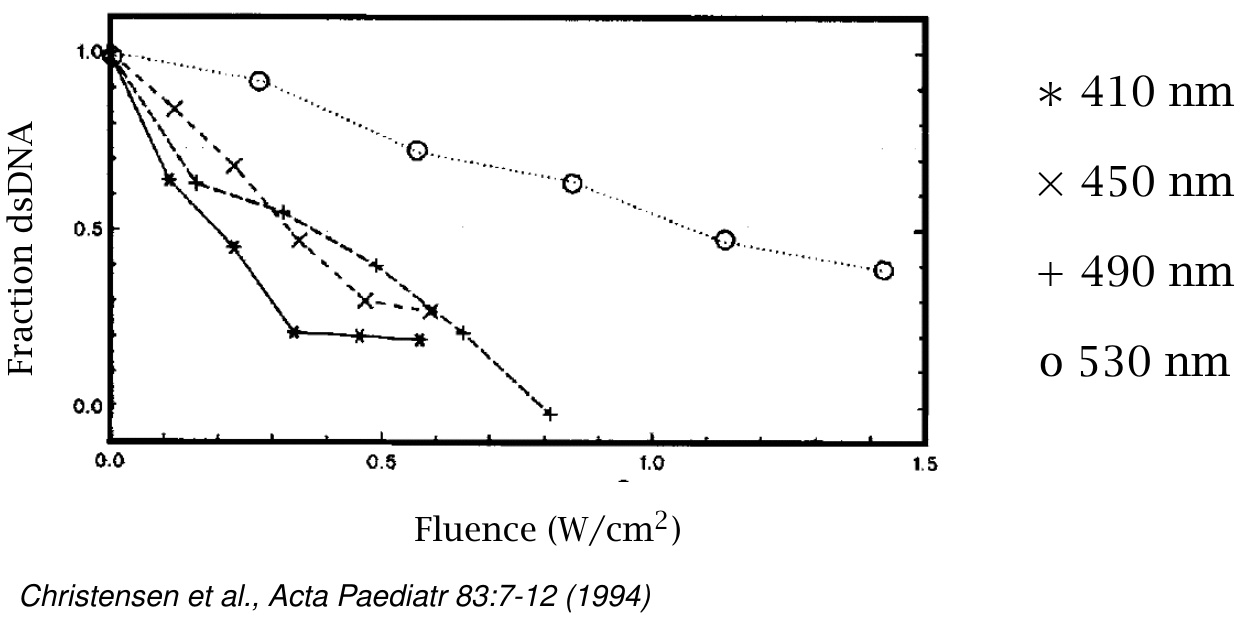 Sn-mesoporphyrin, an inhibitor of heme oxygenase
68from Pediatrics 108:25–30
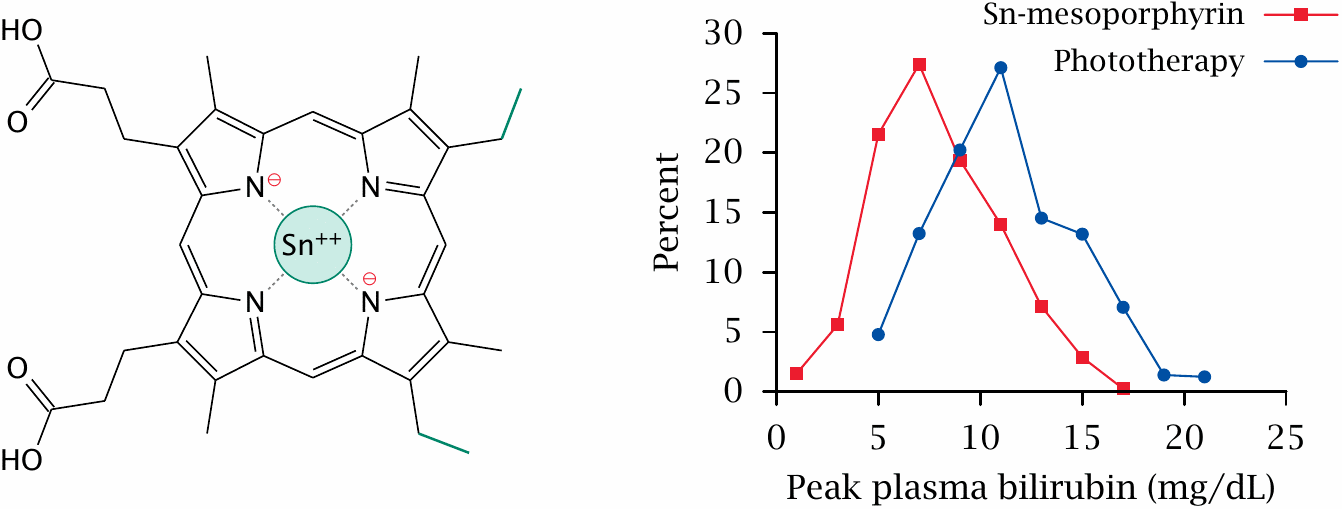 Long-term phototherapy of Crigler-Najjar syndrome
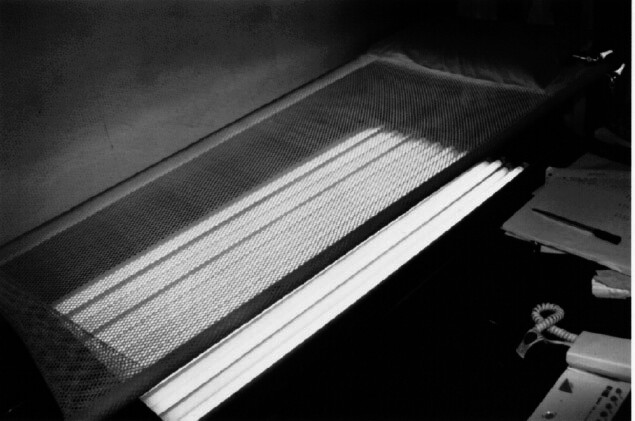 Cholestyramine particles absorb lumirubin
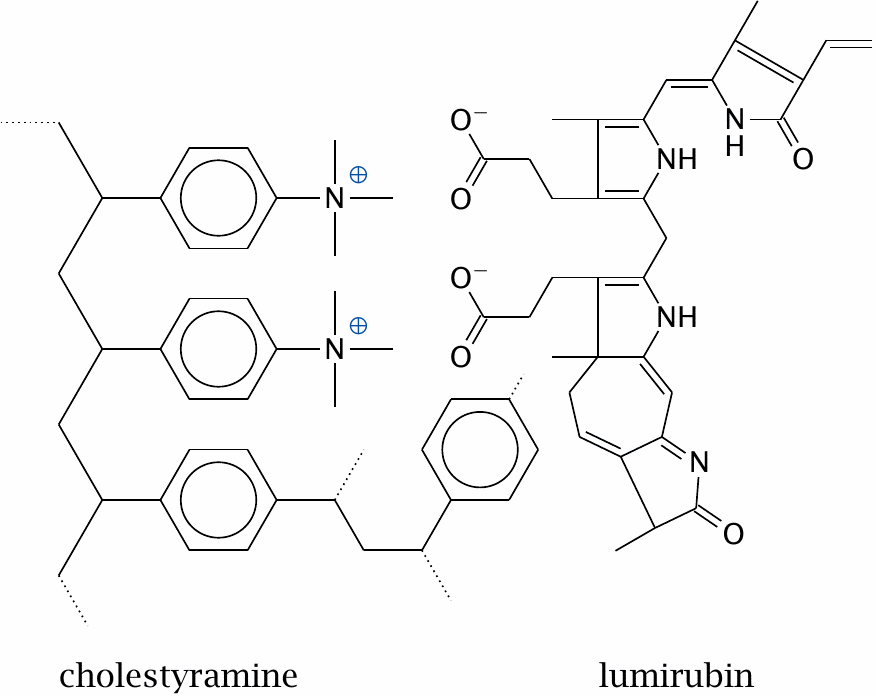 Is CO a signaling molecule, like NO?
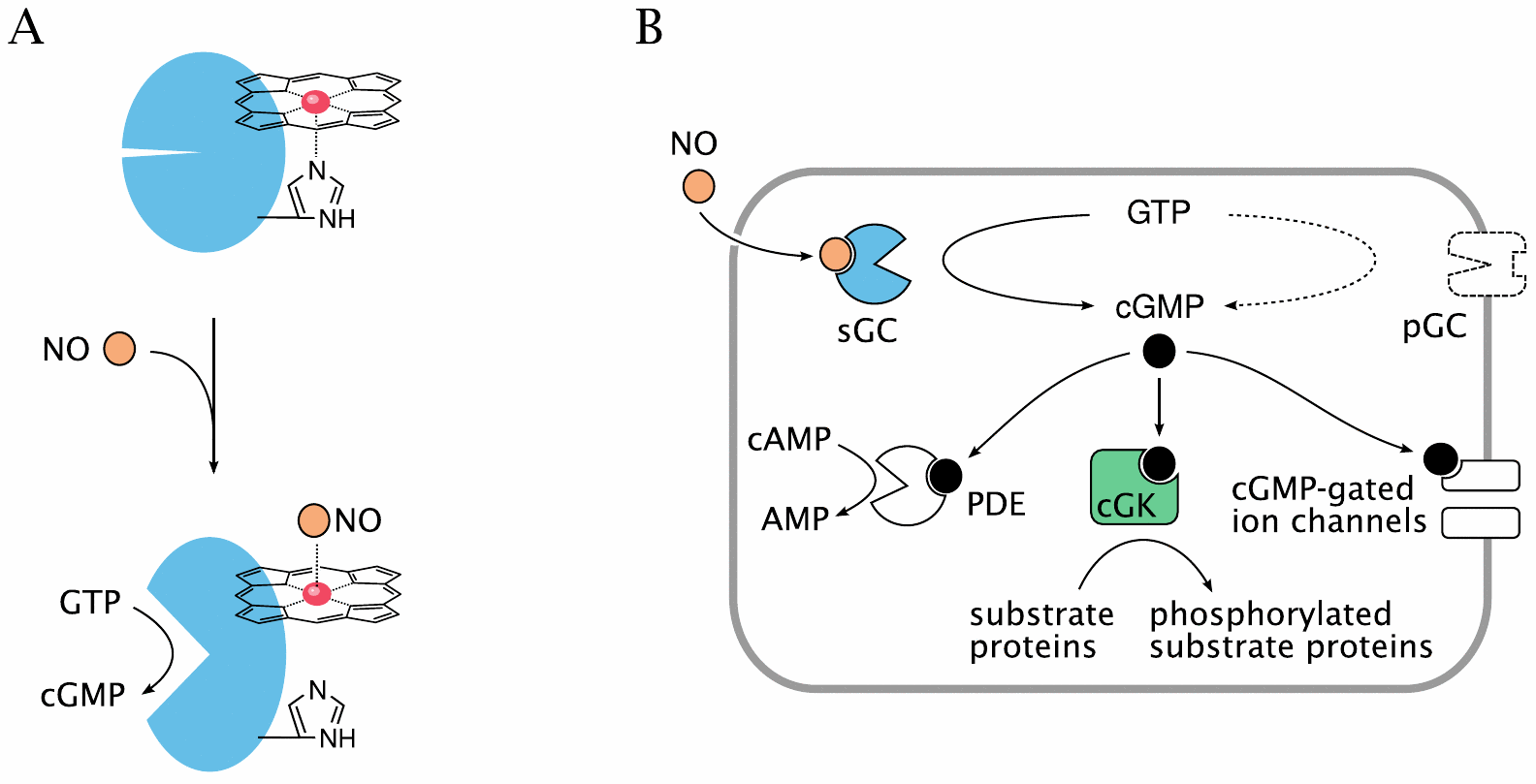 Iron uptake, transport and storage
uptake in the small intestine: Fe2+—free or bound to heme
transient storage as ferritin inside the intestinal epithelia
transport in the blood: Fe3+—bound to transferrin with very high affinity
cellular uptake: endocytosis of transferrin, release of iron in acidic endosome
storage: intracellular ferritin particles
depletion: scaled-off cells, blood loss, breast milk
Structure of ferritin
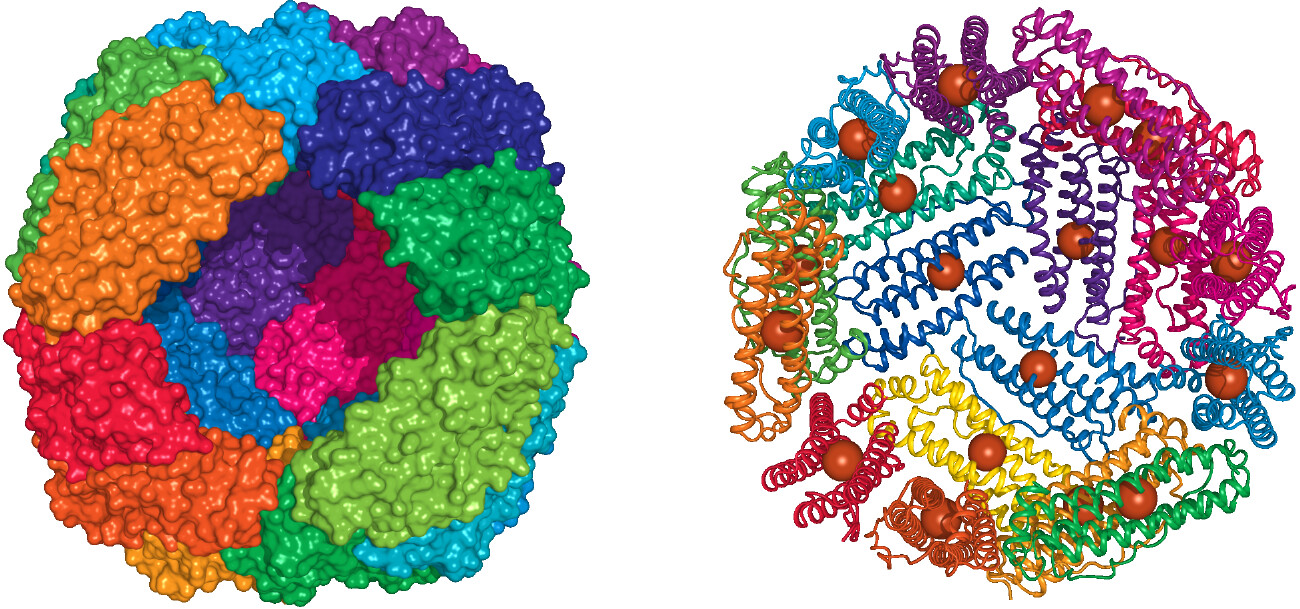 Ferritin in the small intestine regulates iron uptake
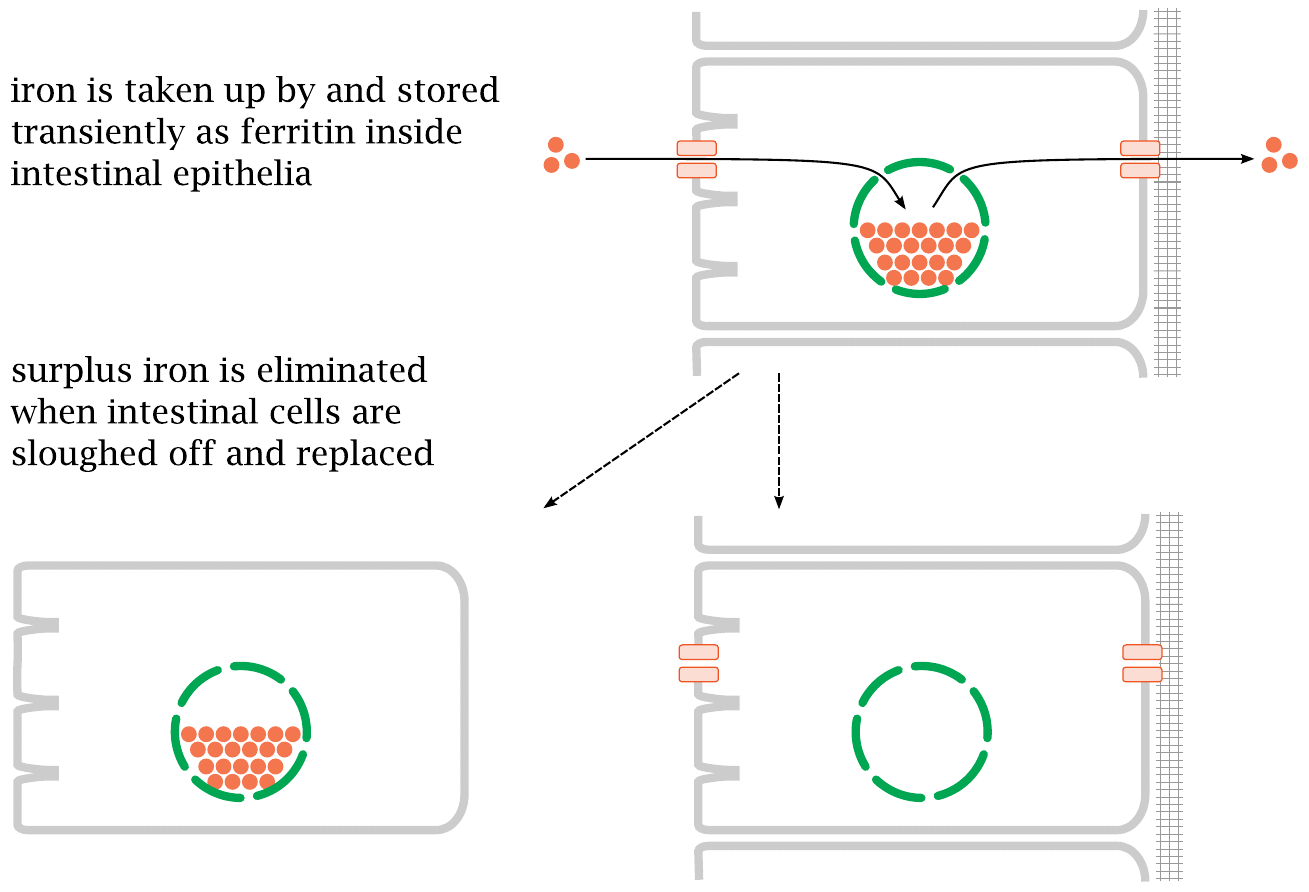 Hemosiderin in liver tissue
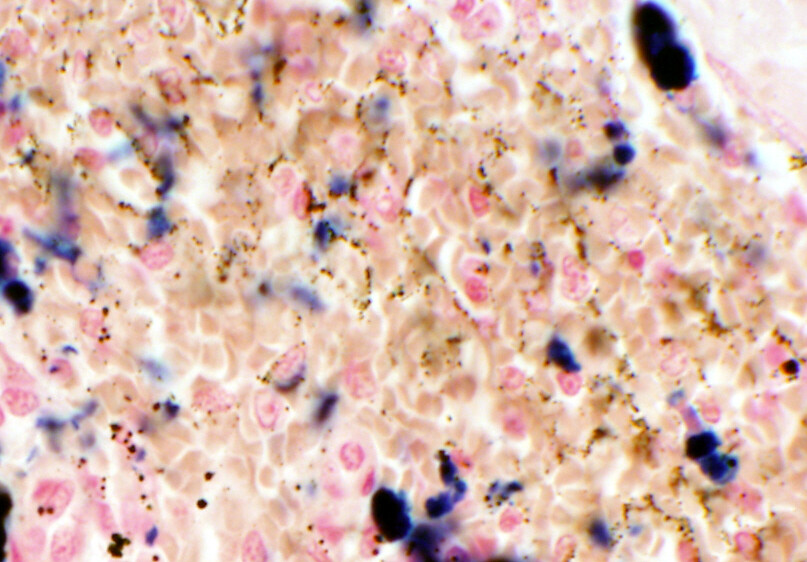